Fotoalbum Patchwork Nähtag 2016 1. Teil
Dora Weber-Meier
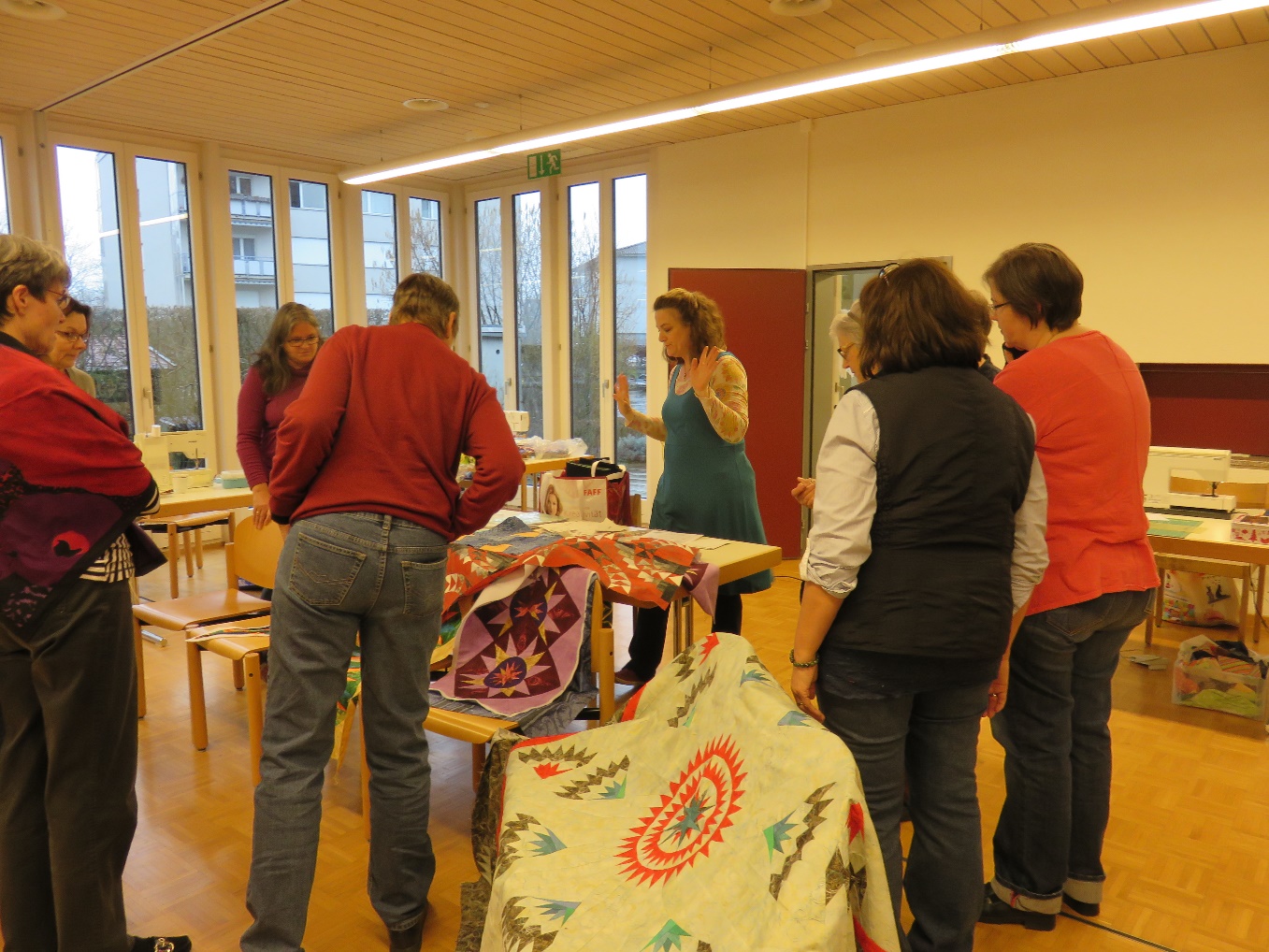 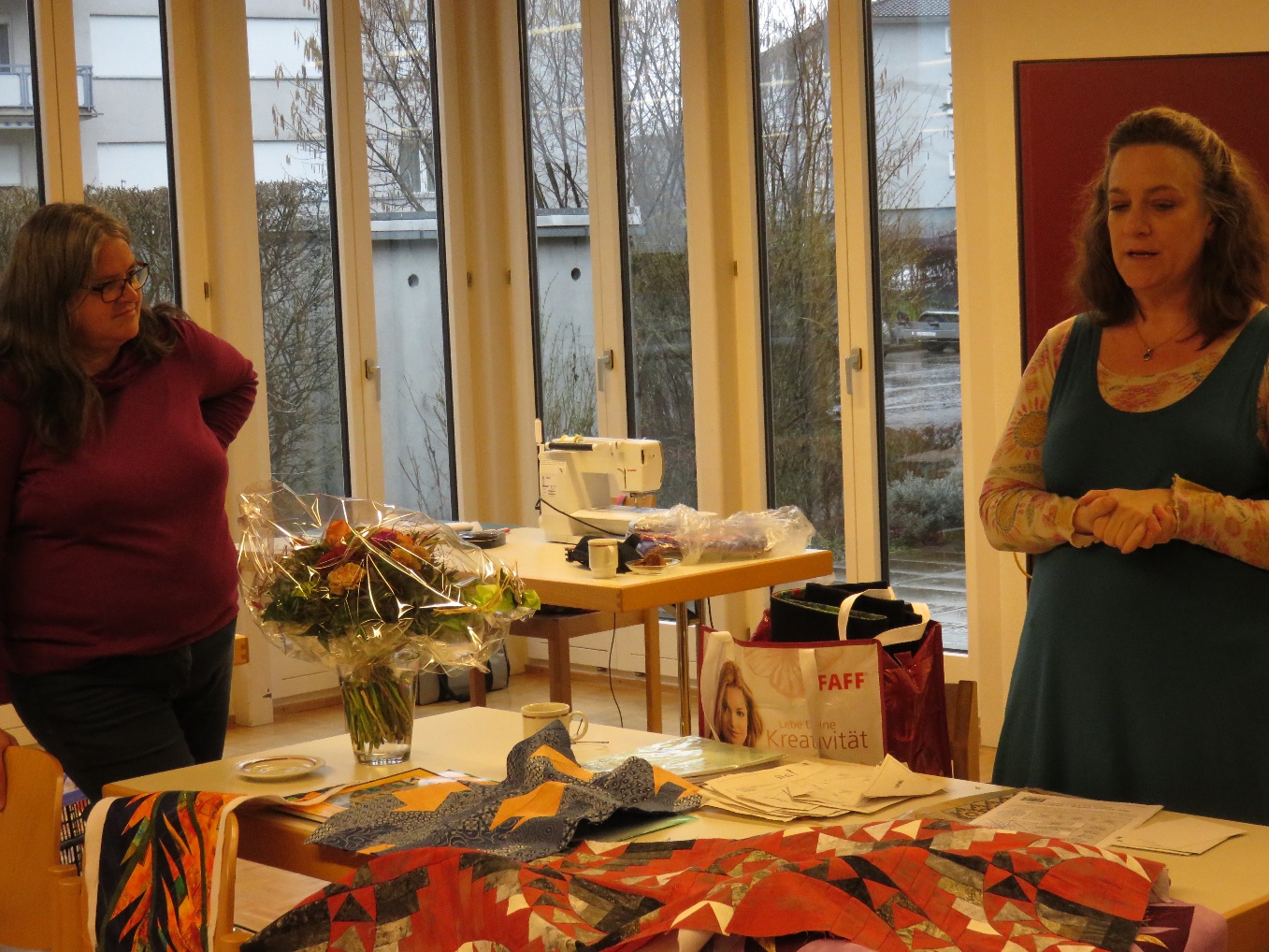 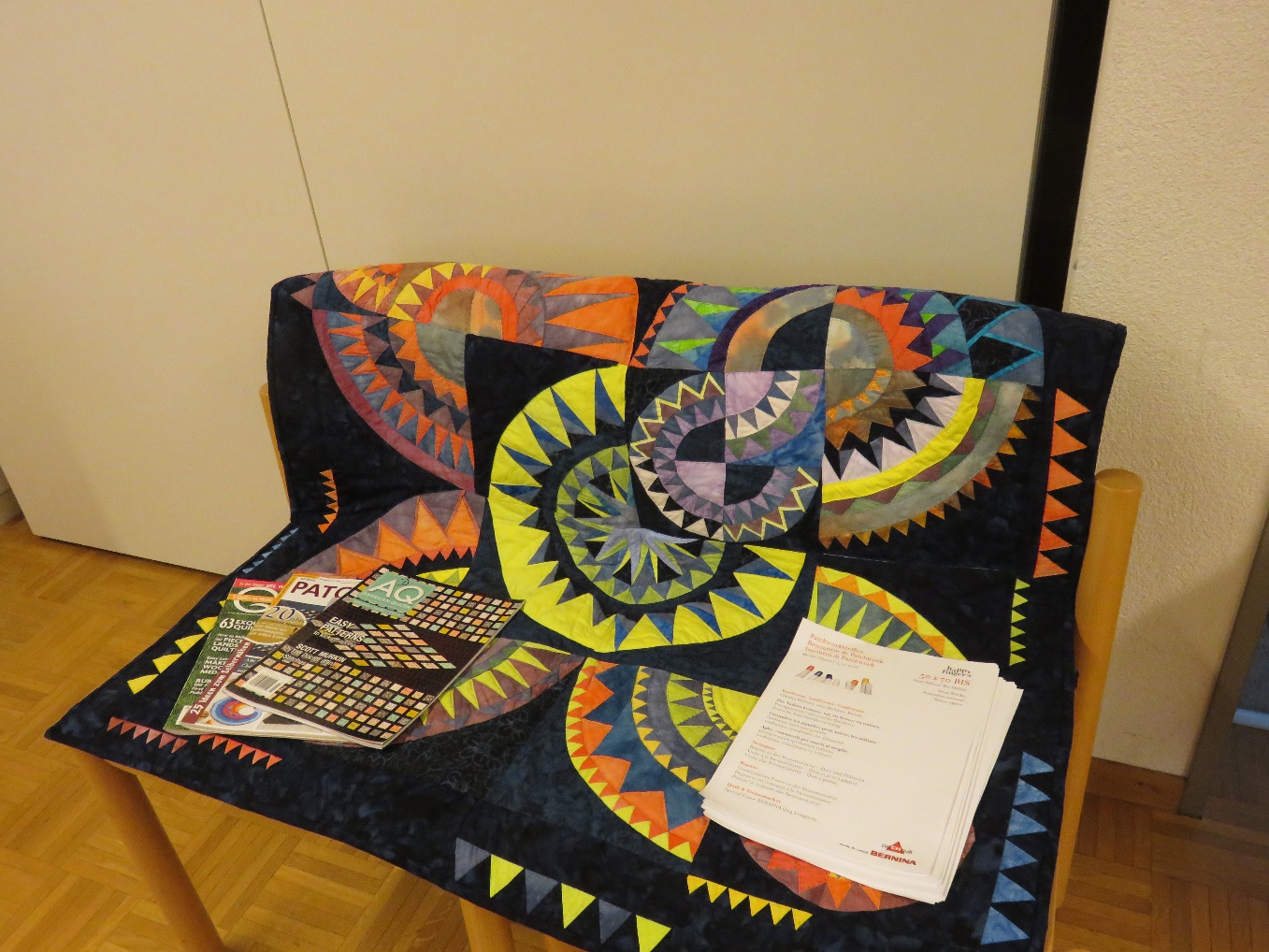 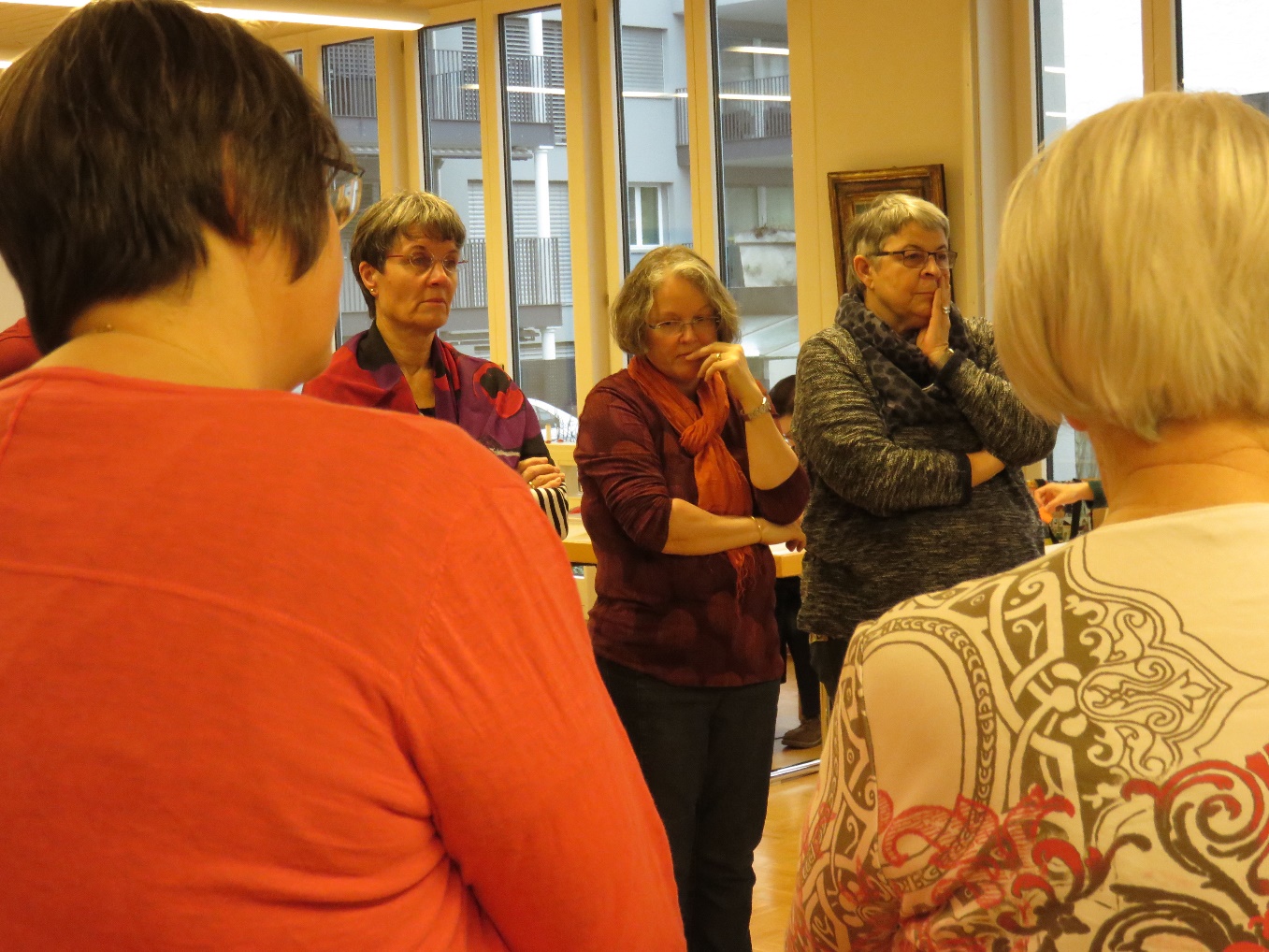 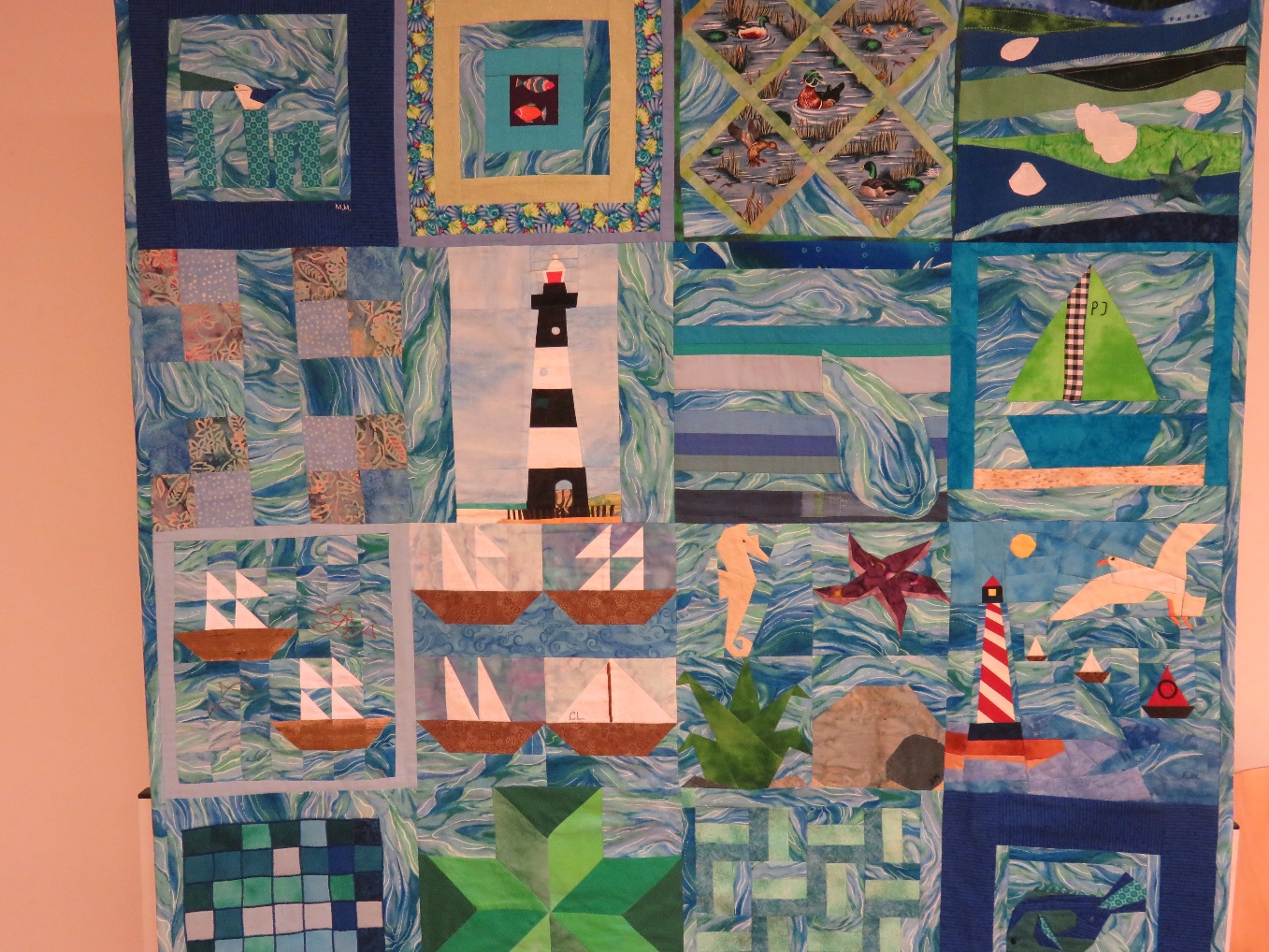 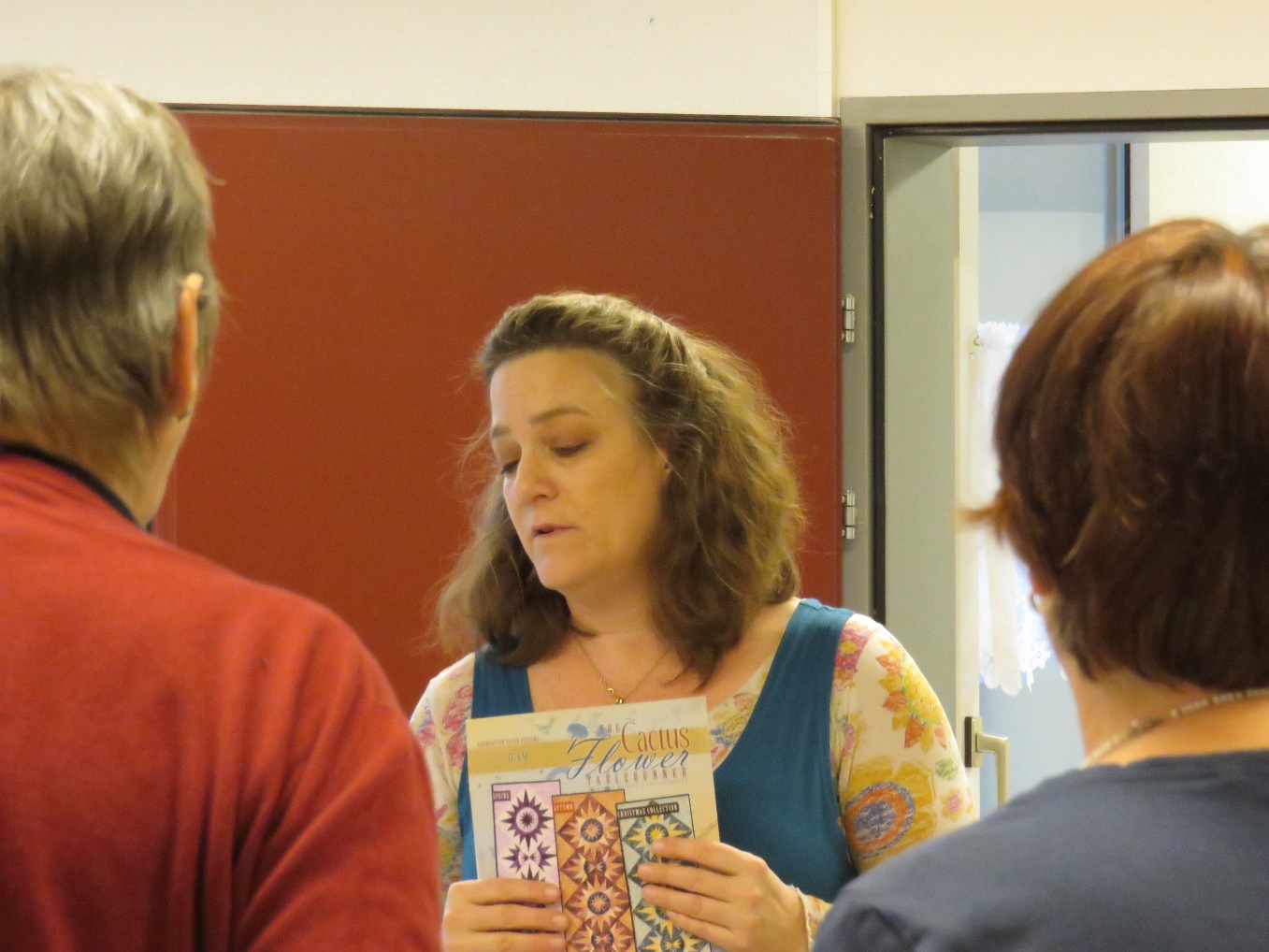 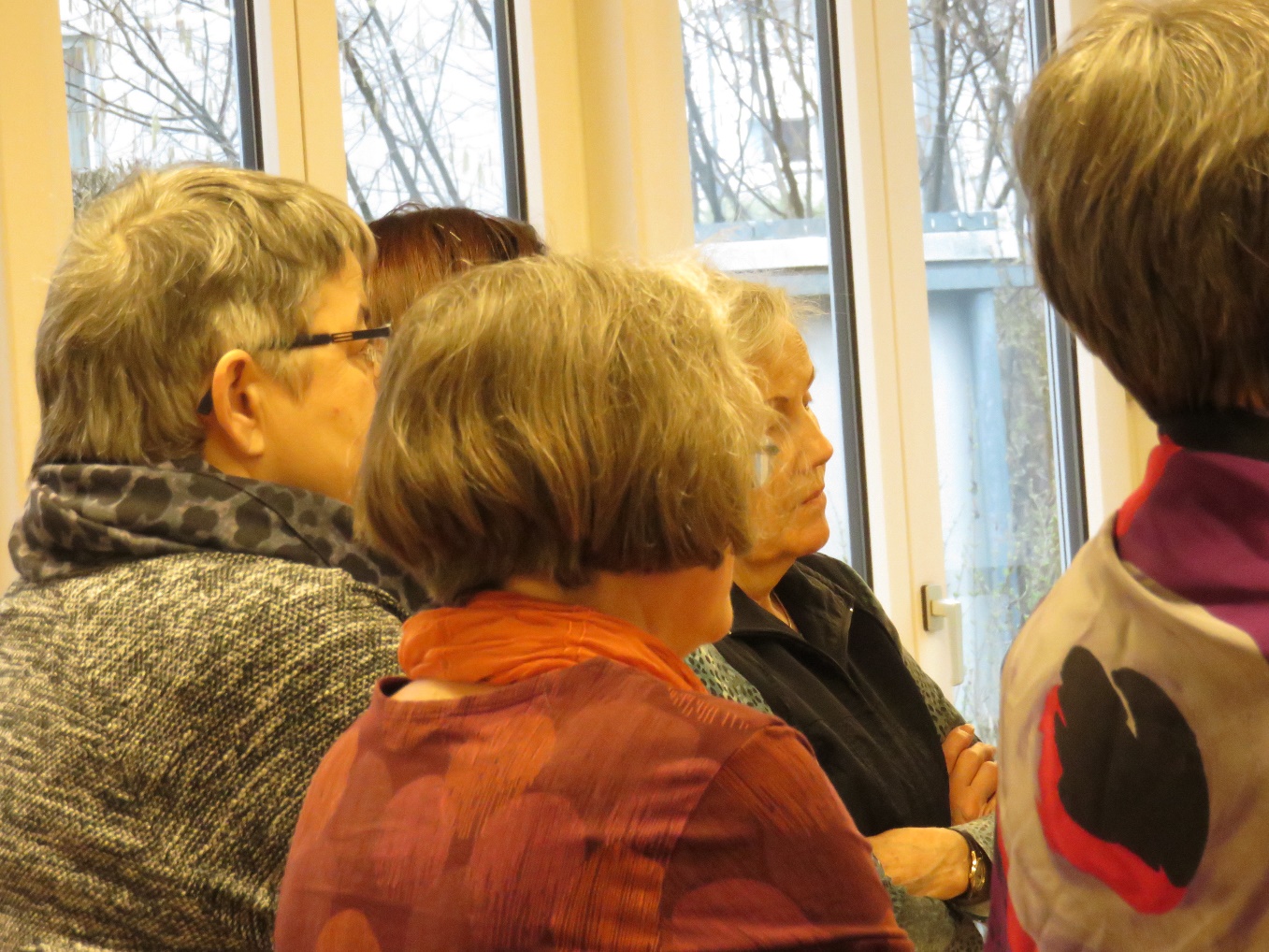 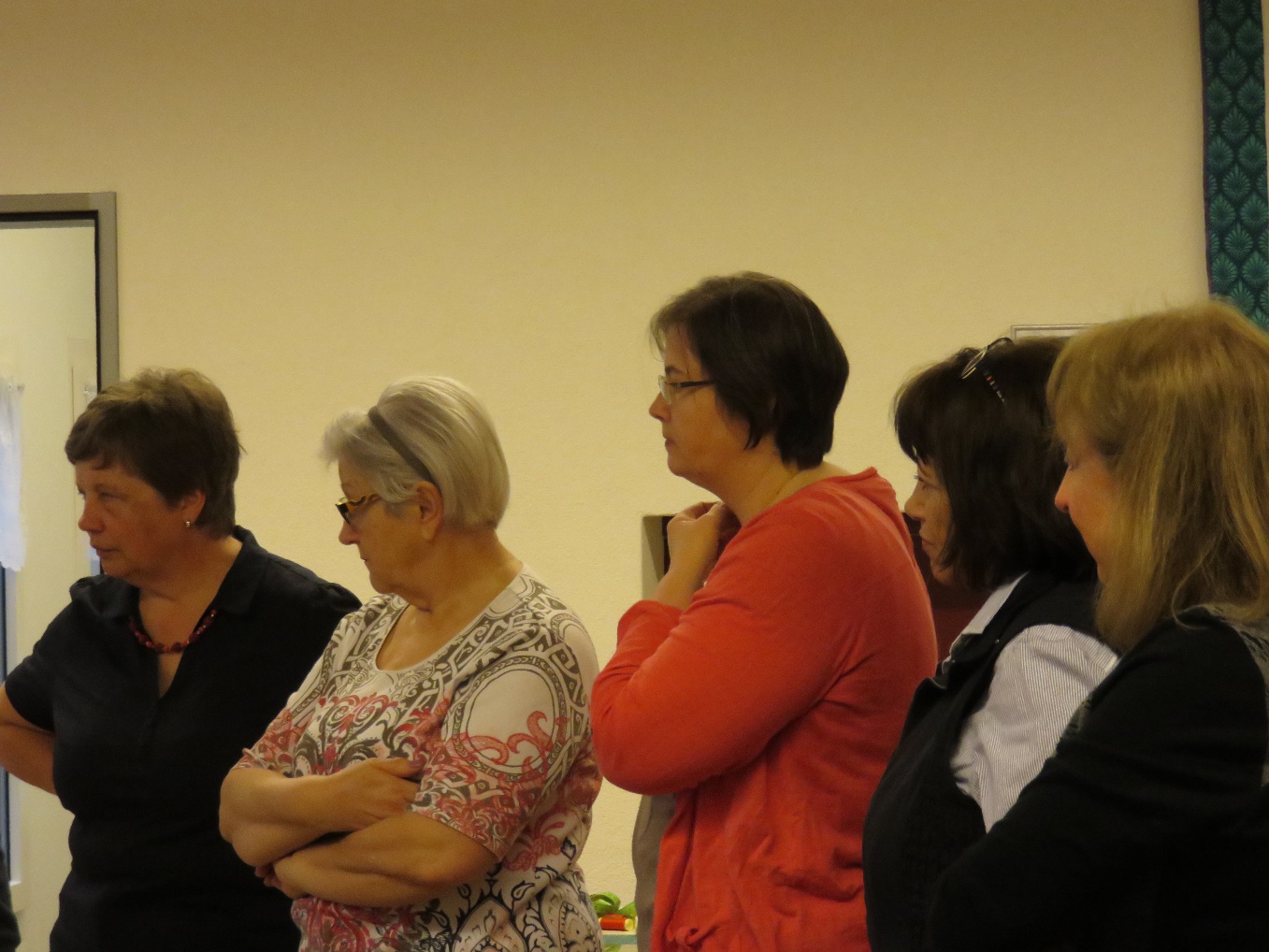 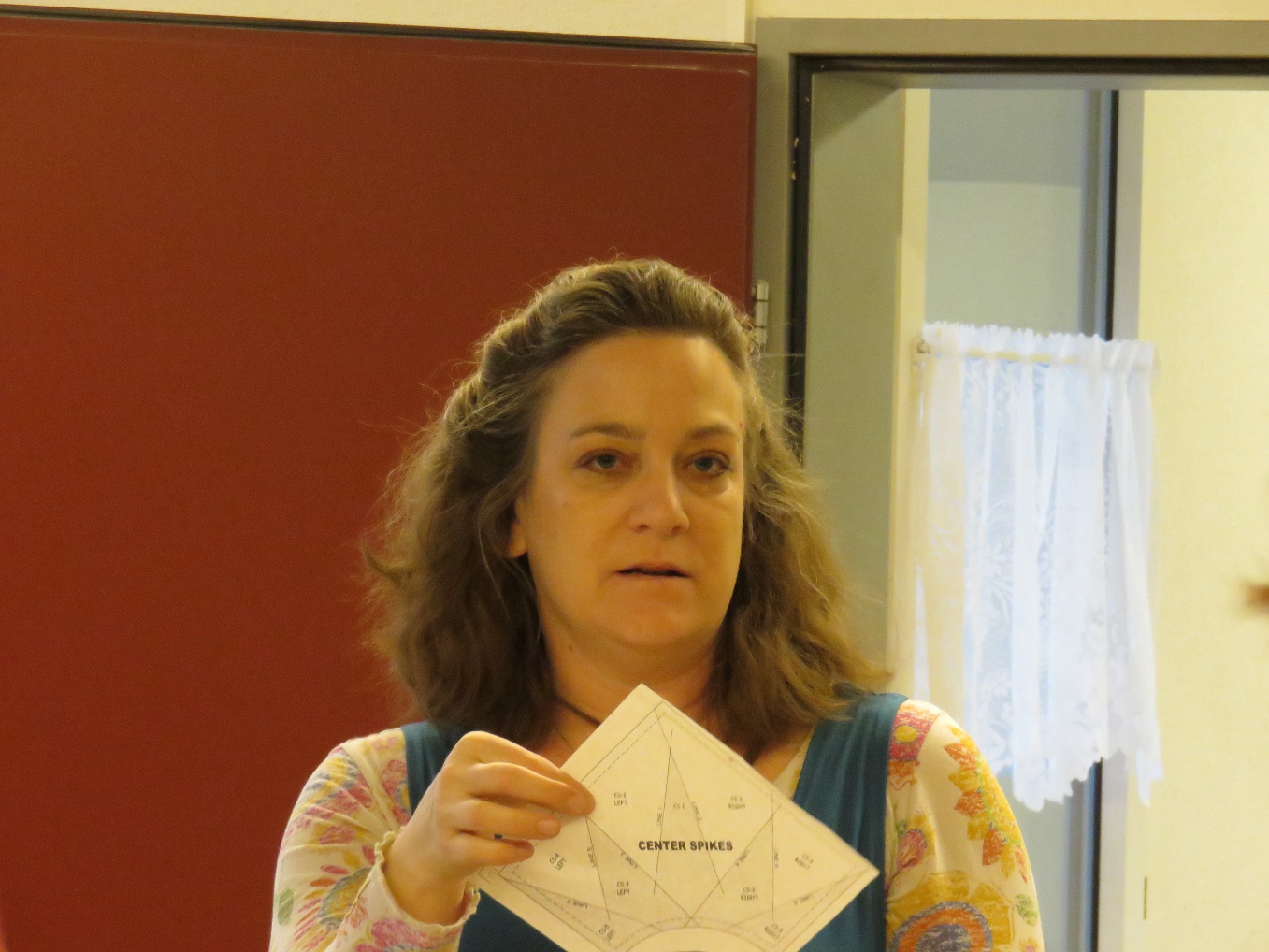 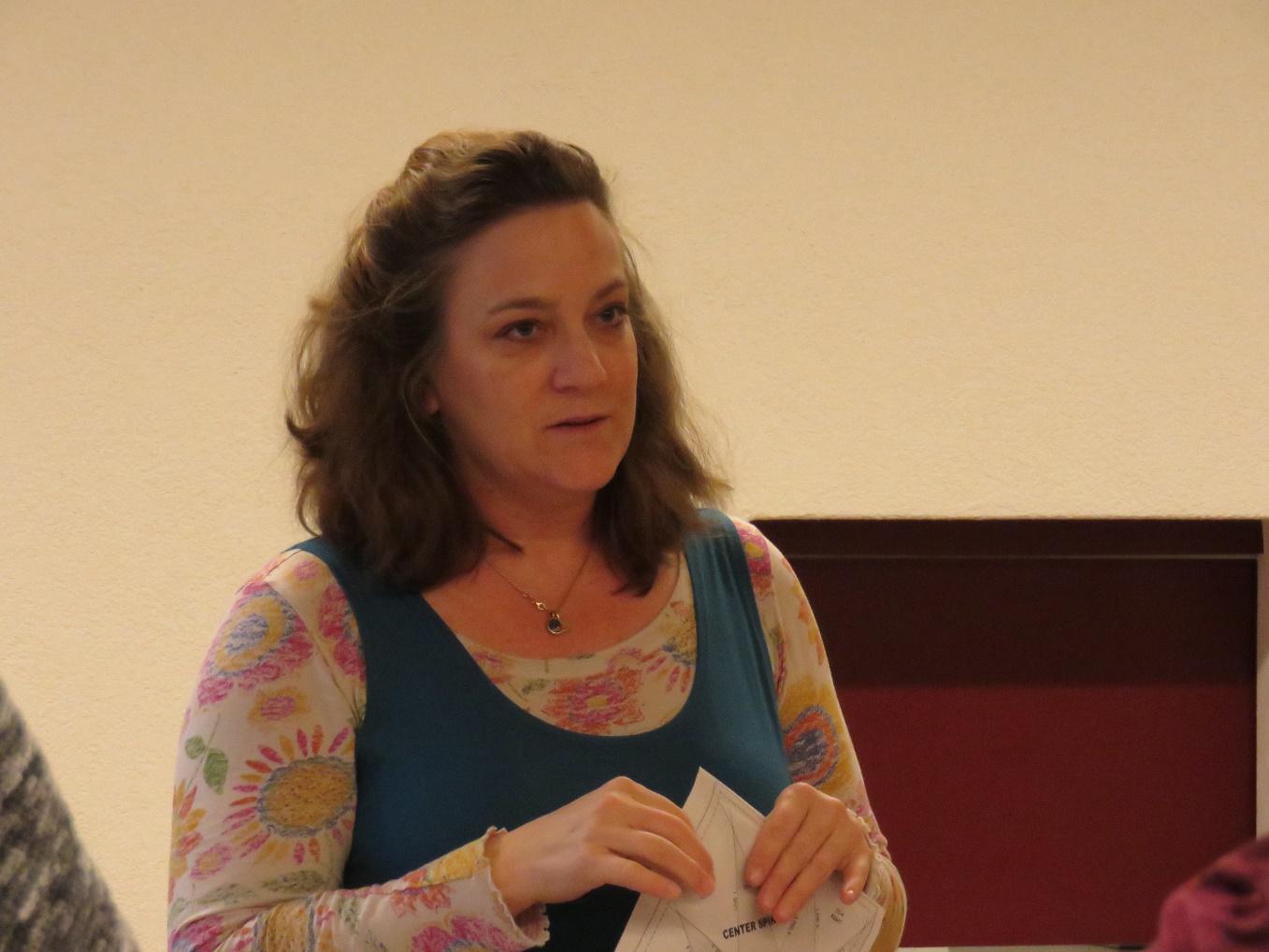 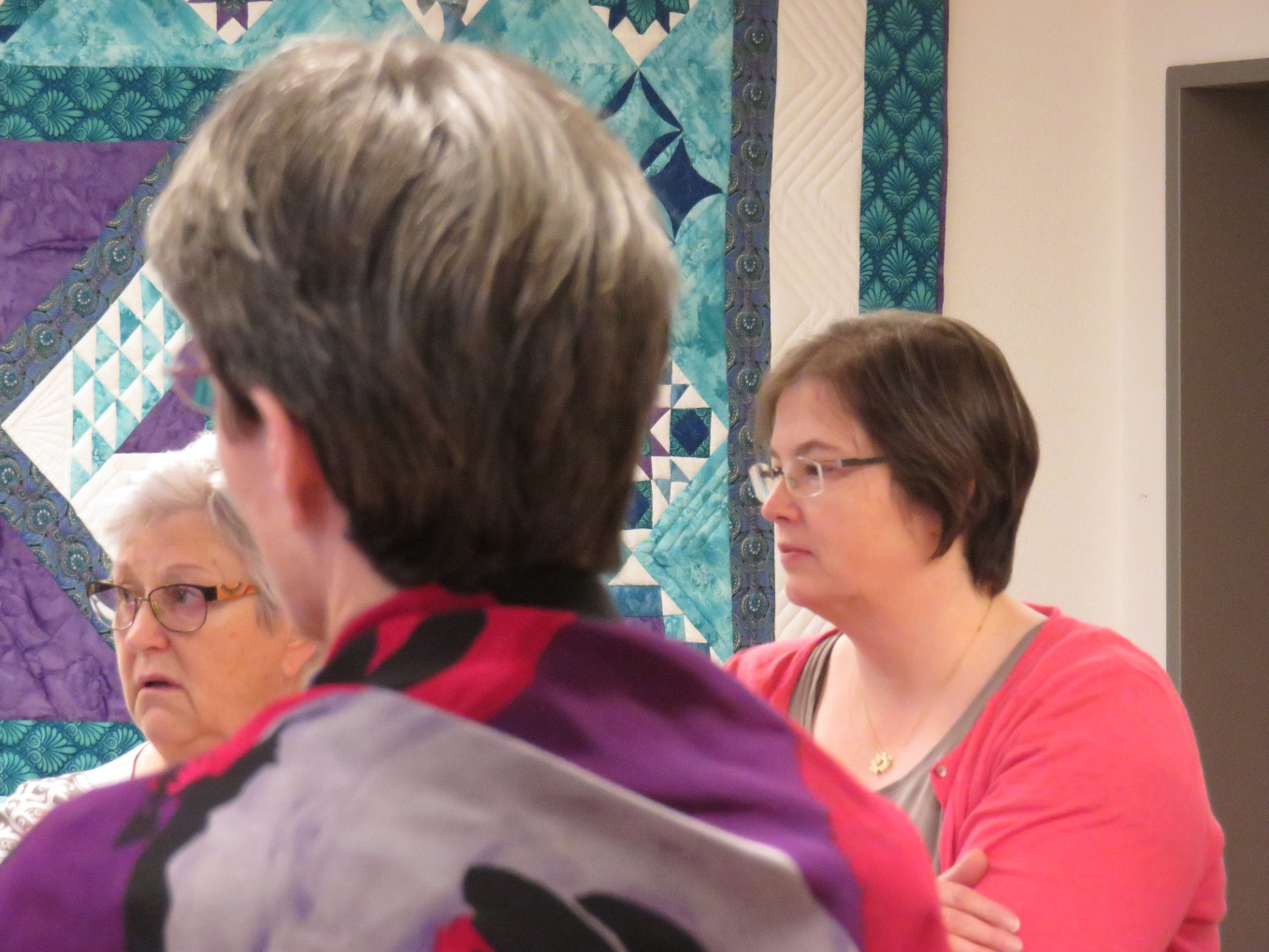 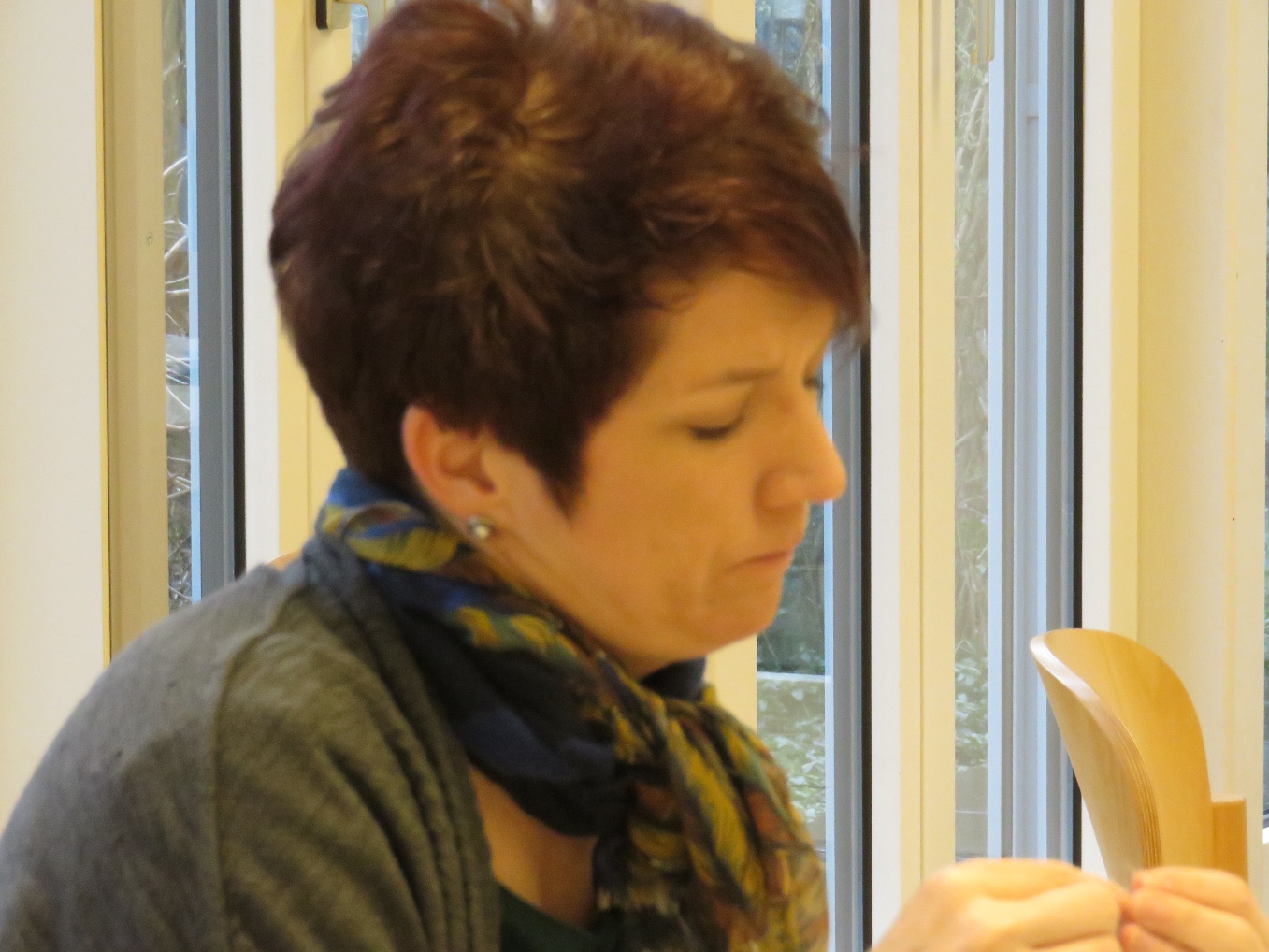 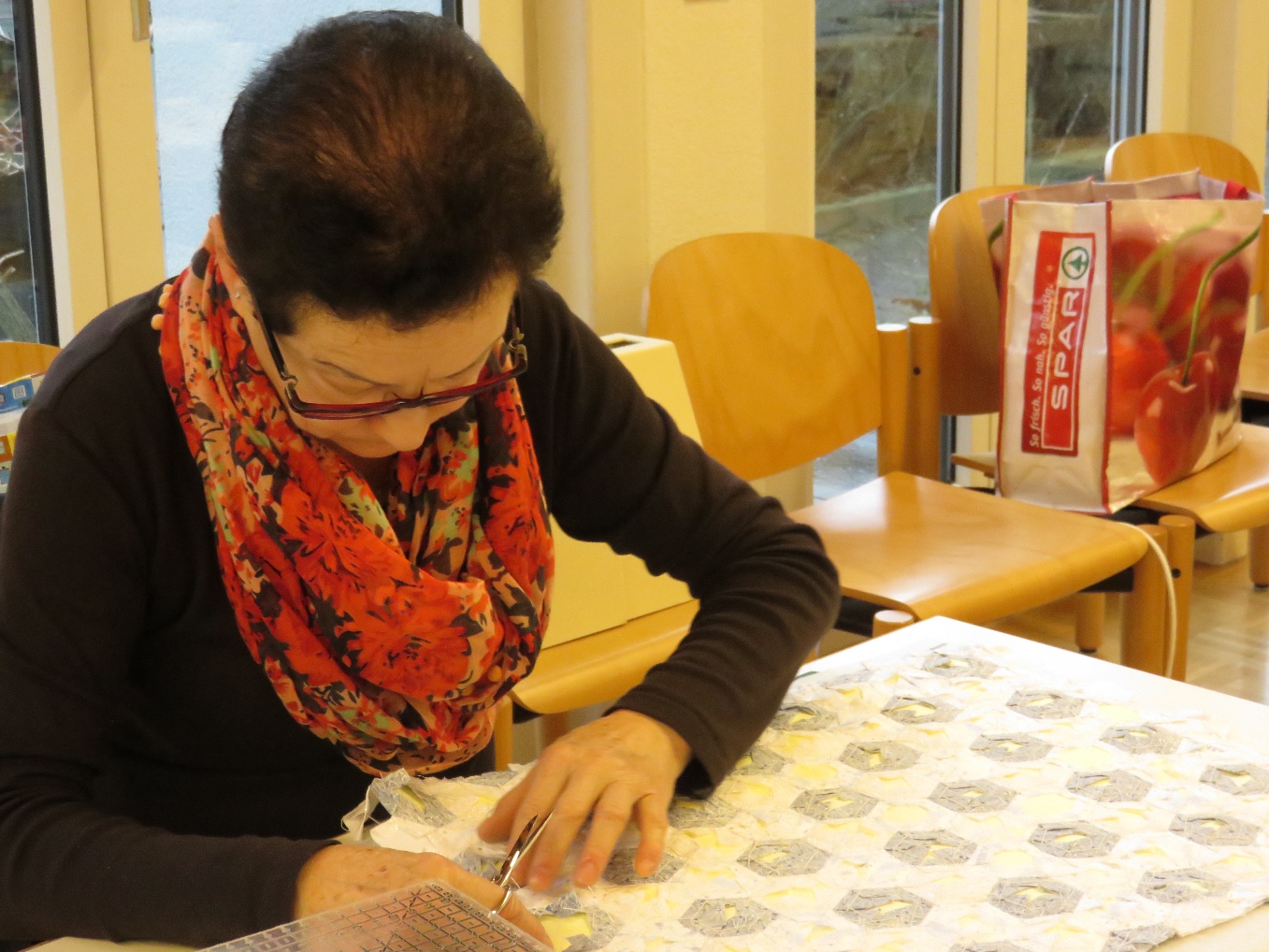 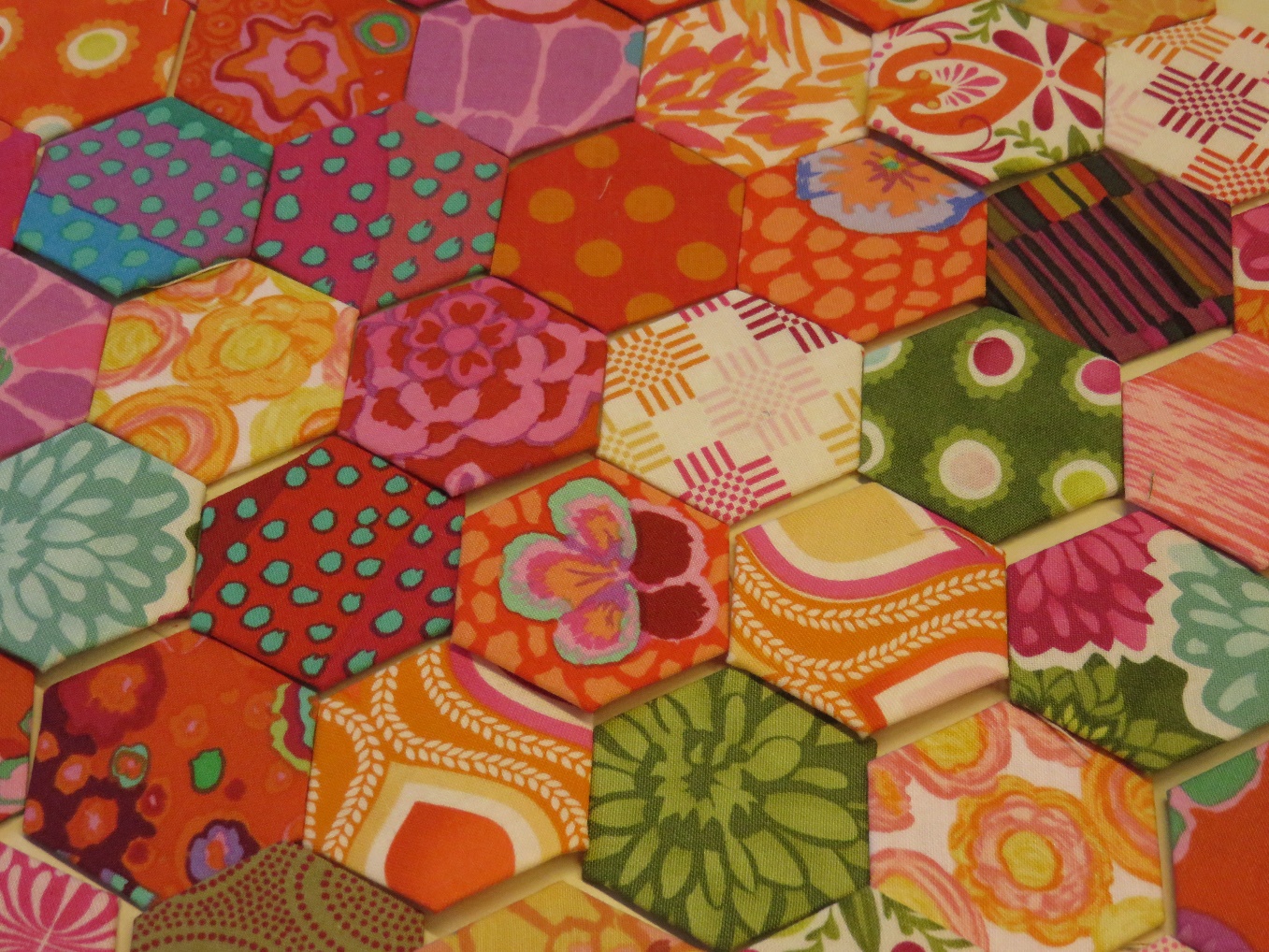 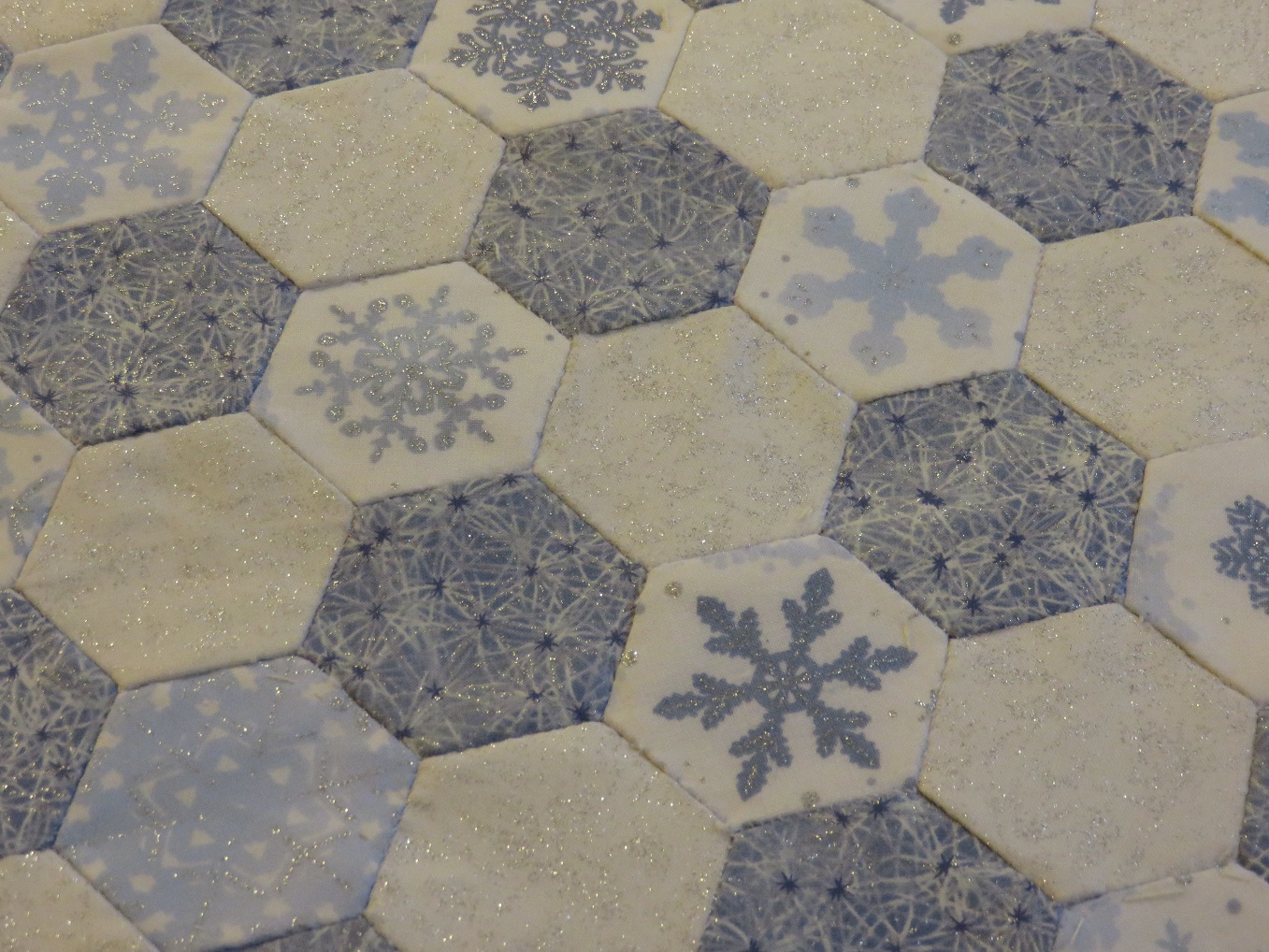 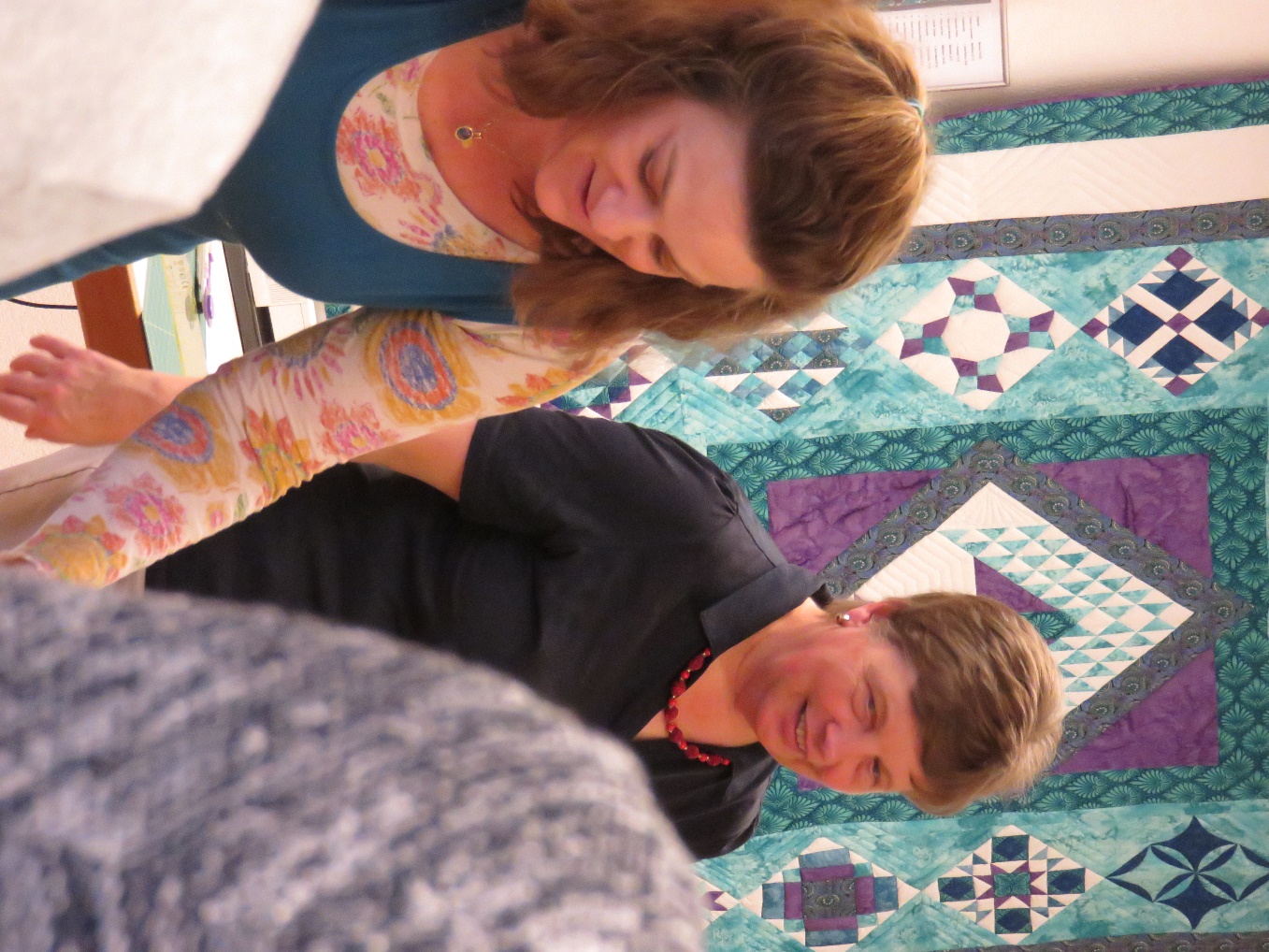 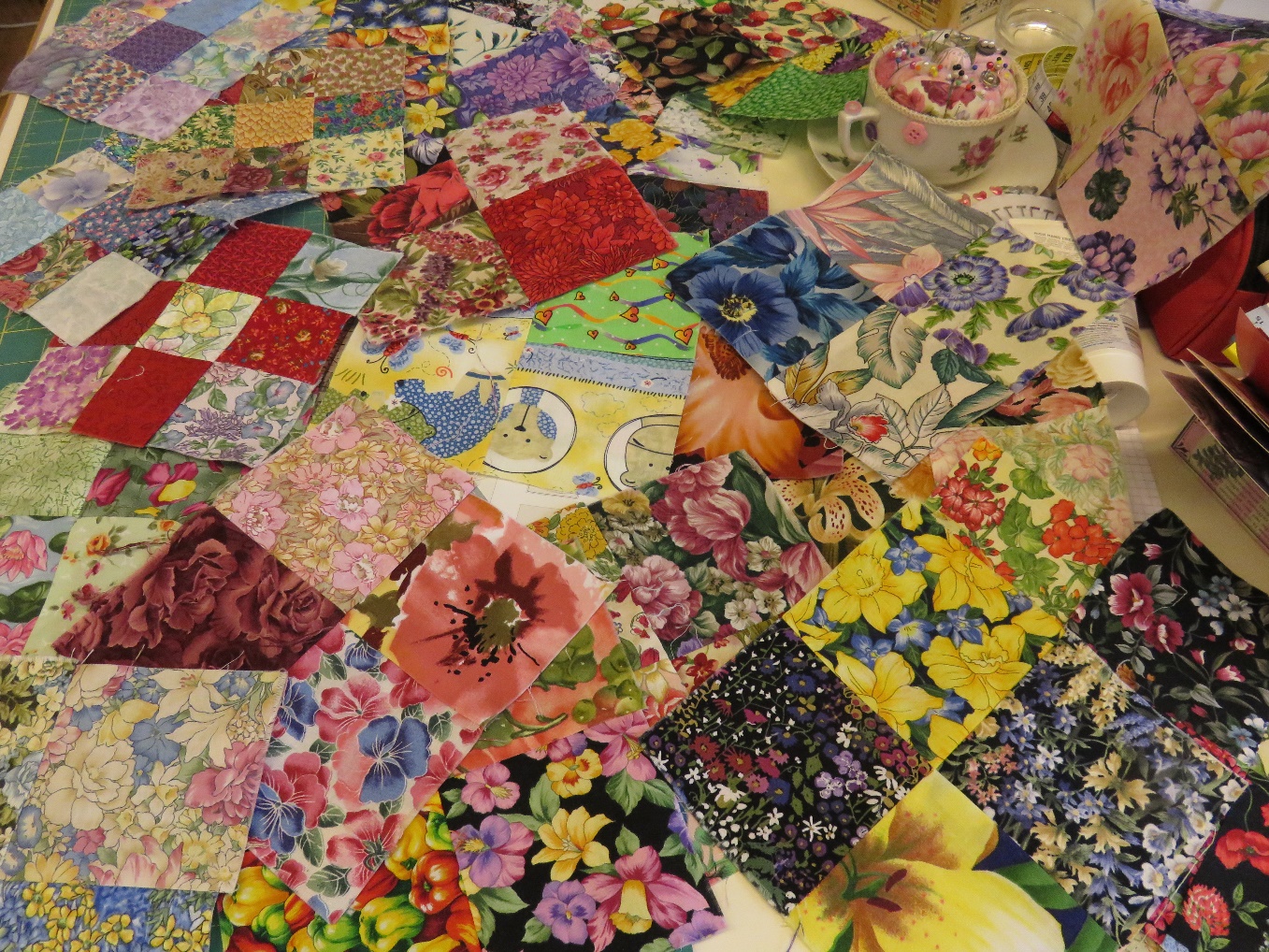 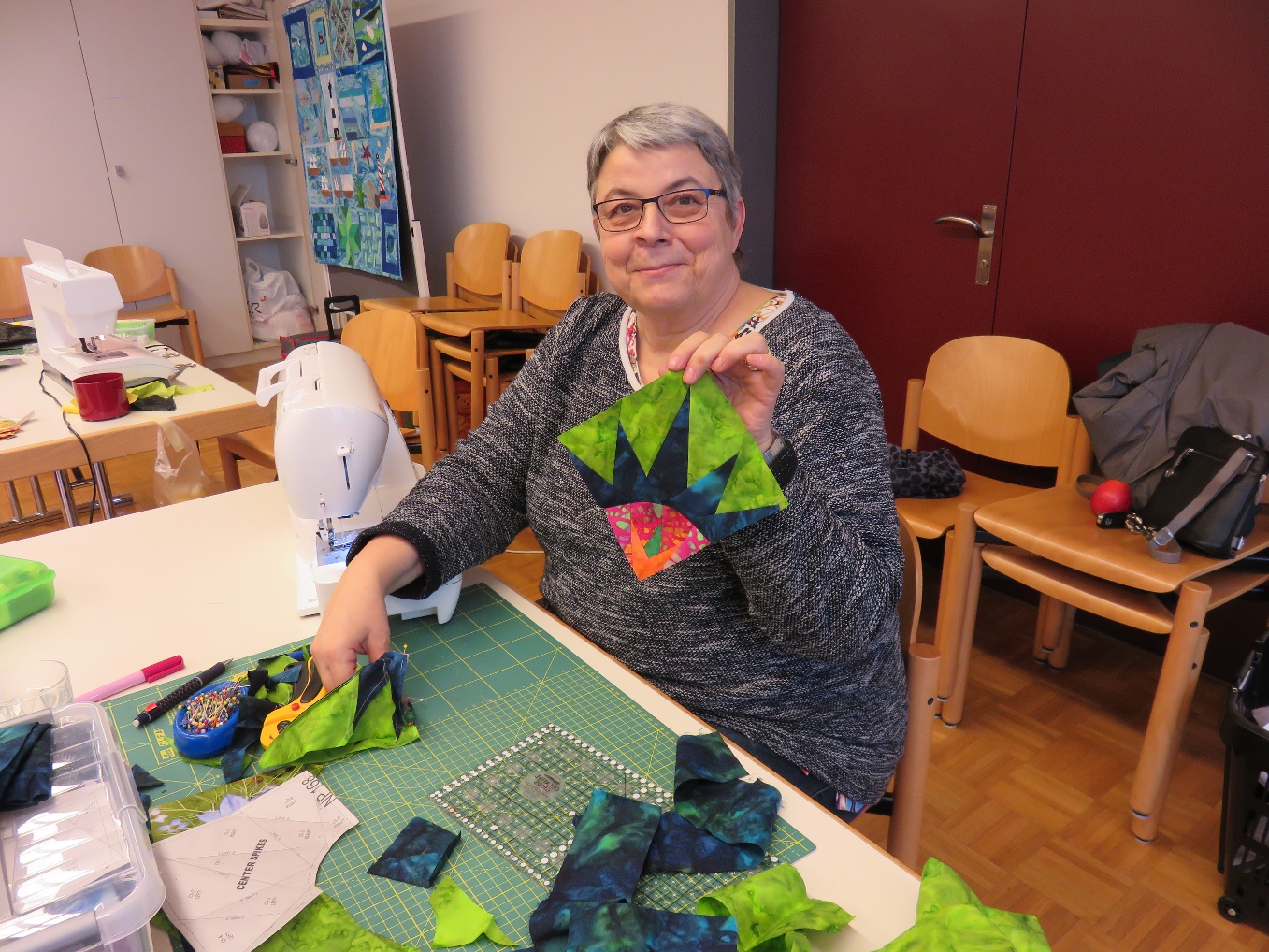